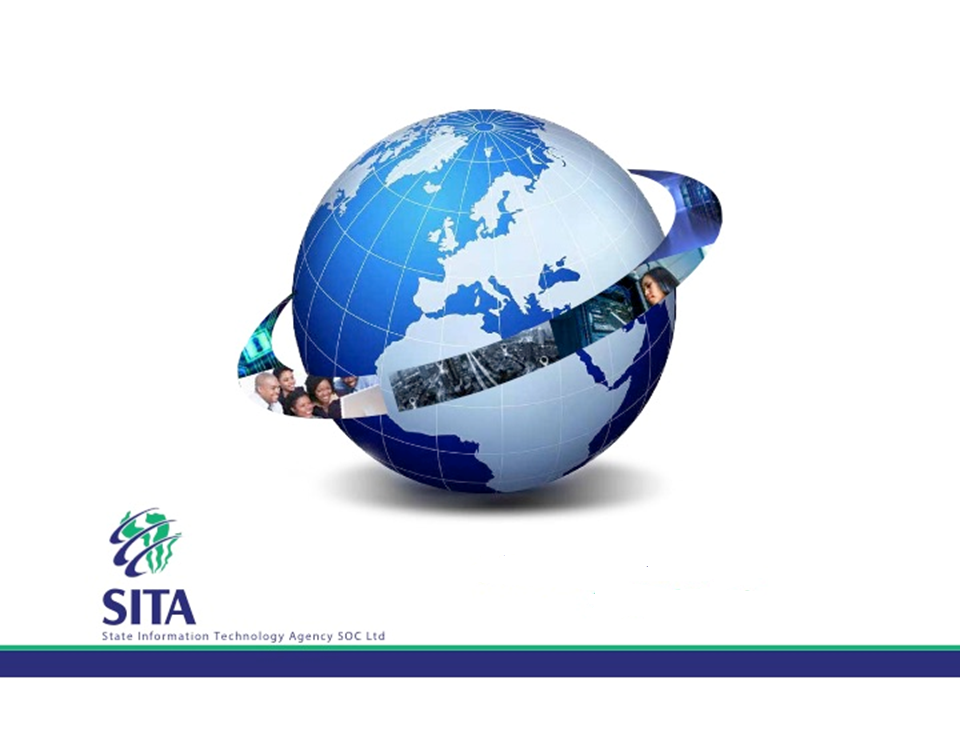 STATUS REPORT: NC(V) AND NATED
1
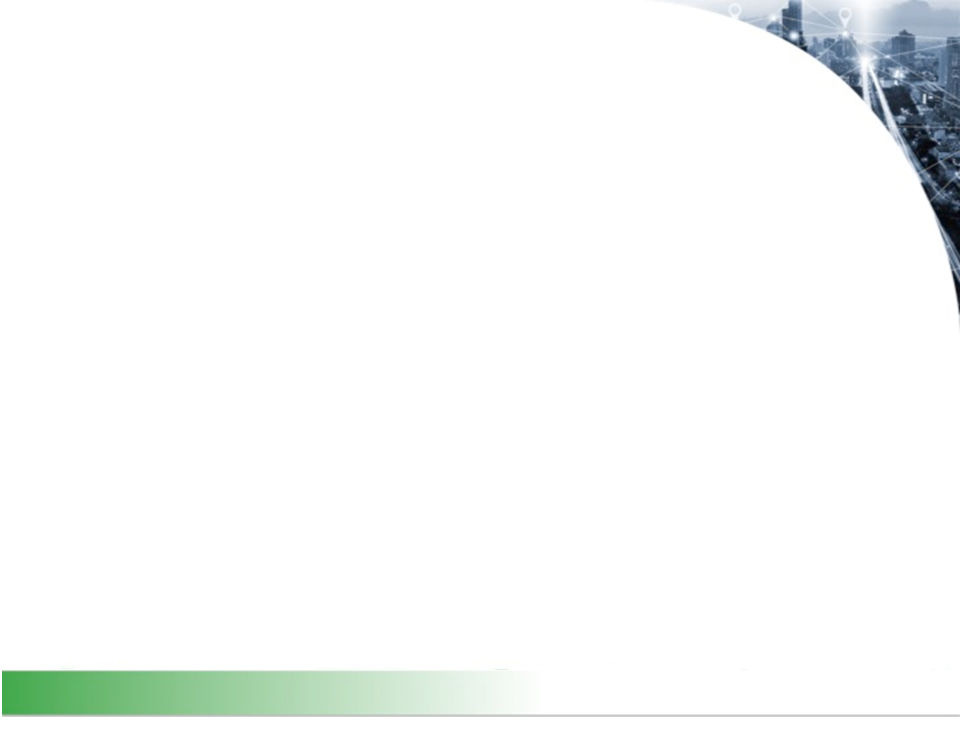 “For exam dates 2007/11 to 2016/11the following records have been certified by Umalusi:
N3 = 570 463
NC(V) = 1 429 340”
Source: Umalusi  Presentation to SAFETSA, 19 May 2017
Multitudes of TVET college certificates have been cleared and ready for collection
The Department of Higher Education and Training (DHET) has been working tirelessly in collaboration with college management, the State Information and Technology Agency (SITA) and the quality assurer UMALUSI in a massive mop up project to clear outstanding NC (V) certificates for Technical and Vocational Education and Training (TVET) Colleges going as far back as 2007.
Source: DHET Media Release, 8 June 2017
2
SITA SOC Ltd
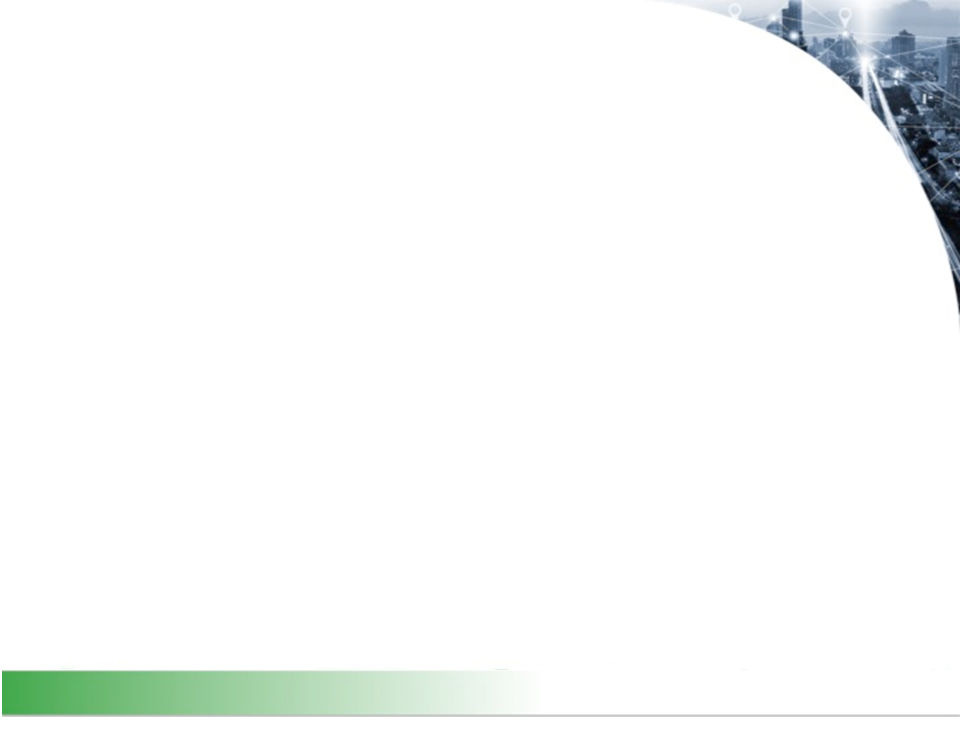 NC(V)
3
SITA SOC Ltd
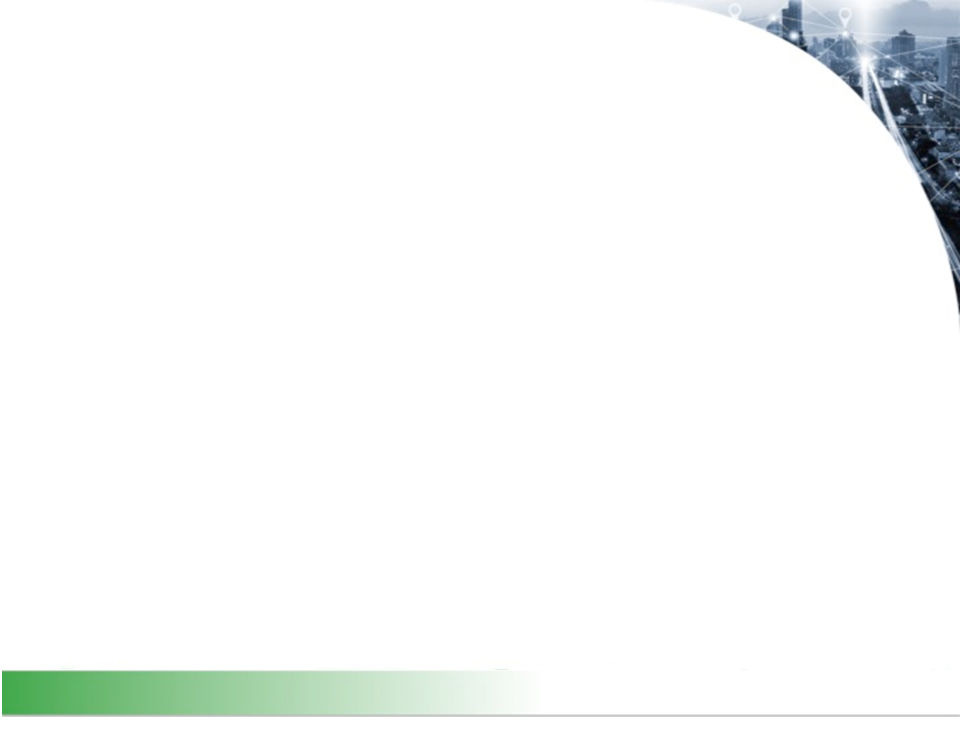 NCV: Progress and Status of Outstanding - 200711 to 201603
Key Challenges
Address on record basis
Centre in Arrears
Implications
Delay in processing
Way Forward
Continue processing
Completeness checks commenced. Matters arising out of completeness checks and ongoing operations will be addressed using it as a case study and database wide analysis conducted on that specific scenario.
4
SITA SOC Ltd
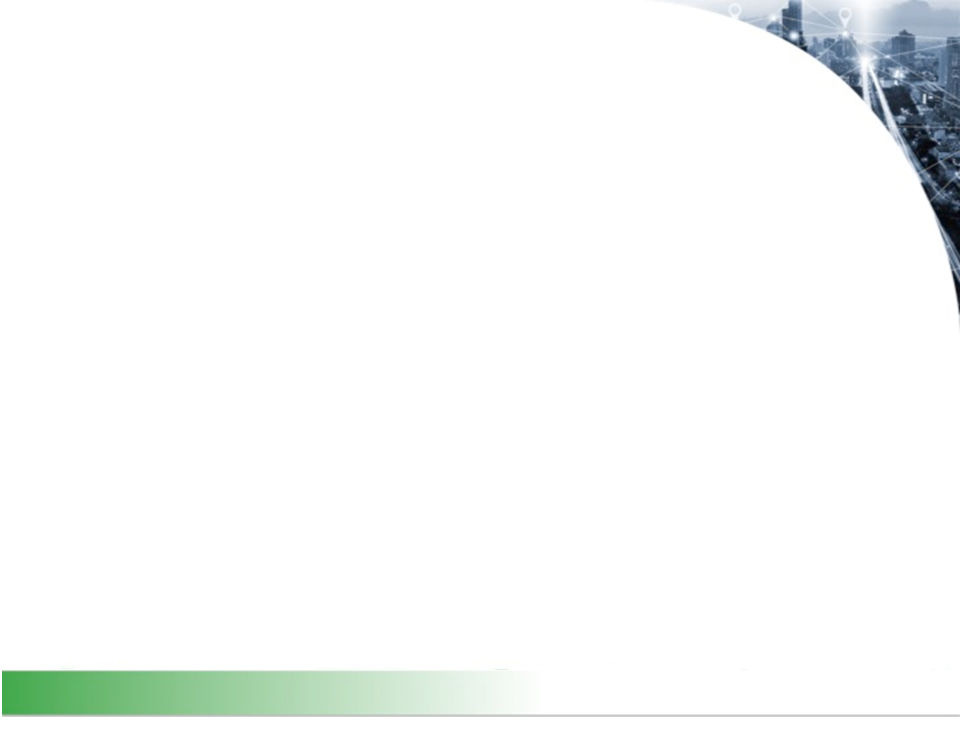 Completeness Checks
The following completeness checks have been identified
ID / Exam number with different sequence numbers (commenced). Initial list has been identified and records are being addressed
Identify records that have no external adjustment (commenced). A program is currently being written
Validate marks (planning underway)
Check Pass Indicators 
Subject pass indicator (commenced). It was identified that there was ‘user activity’ on 201403 that resulted in the outstanding records fluctuating. Upon investigation it was determined that users were processing records that were inactive and their subject pass indicator was blank or 3. A report was run for 201403 to identify the records and then set it to active. The evaluation process was run and most of the records processed by Umalusi. The remainder of the records are on outstanding and are included in the numbers below. This report was run for all other exam cycles and will be checked
Overall pass indicator is certified on Master and no Full created (planning underway) 

The following records related to completeness are now reflecting on the outstanding (in addition to those mentioned above) that are being addressed.
Private	24 (of which 21 are related to centre in arrears)
State		176
Total		200

Numbers may fluctuate as DHET works on data and completeness checks are being executed
5
SITA SOC Ltd
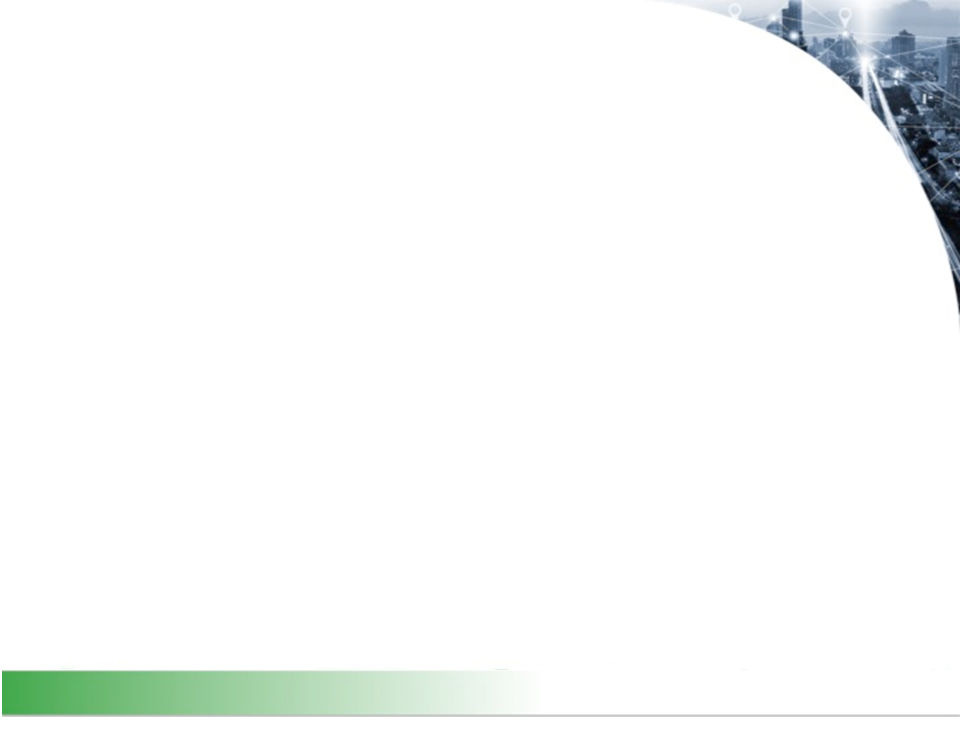 Progress and Status of NCV Certification
201611 Main Exam
Standardisation, Statistical Moderation, Resulting  and Certification commenced and conducted December 2016
System functionality was introduced for the subminimum requirements for ICASS
Key challenges experienced
Marks capture: Not all subjects met mark capture  rate impacting standardisation and moderation. Some outstanding marks changed to absent, when captured later resulted in misalignment
Standardisation approved for subjects close to 95% threshold, however these subjects were incorrectly subjected to the standardisation adjustment a 2nd  time when the results were being processed for release once the capture rate was met 
Development of subminimum functionality was complex and not all indicators were aligned after processing
Multiple datasets (Partial or Full)  had to be created resulting in the moderation records going out of step
Overall implication: Some outstanding candidate records (consisting of e.g. passed, failed all and absent) that must still be verified. 
Records certified: 33 439 Full (i.e. 15,798 - Level 2, 11,206 - Level 3, 6,435 - Level 4) & 49 539 Subject certificates issued; only 564 full certificates outstanding (see table below for details)
Records (1 444) being addressed due to normal operations matters e.g. as irregularity, remarks & centre in arrears
The following table lists the Records being addressed based on Umalusi rejection files
Approach to Resolving Records
Correct indicators (done) 
Agree approach to align indicators between Umalusi and NCV (done)
Align indicators between Umalusi and NCV (in progress)
Align moderation records on NCV (in progress,  affected moderation records already identified  file received from Umalusi with approved moderation records)
Create datasets and submit to Umalusi (to be done) 
Process datasets (to be done)

Estimated time to resolve: 30 June 2017
6
SITA SOC Ltd
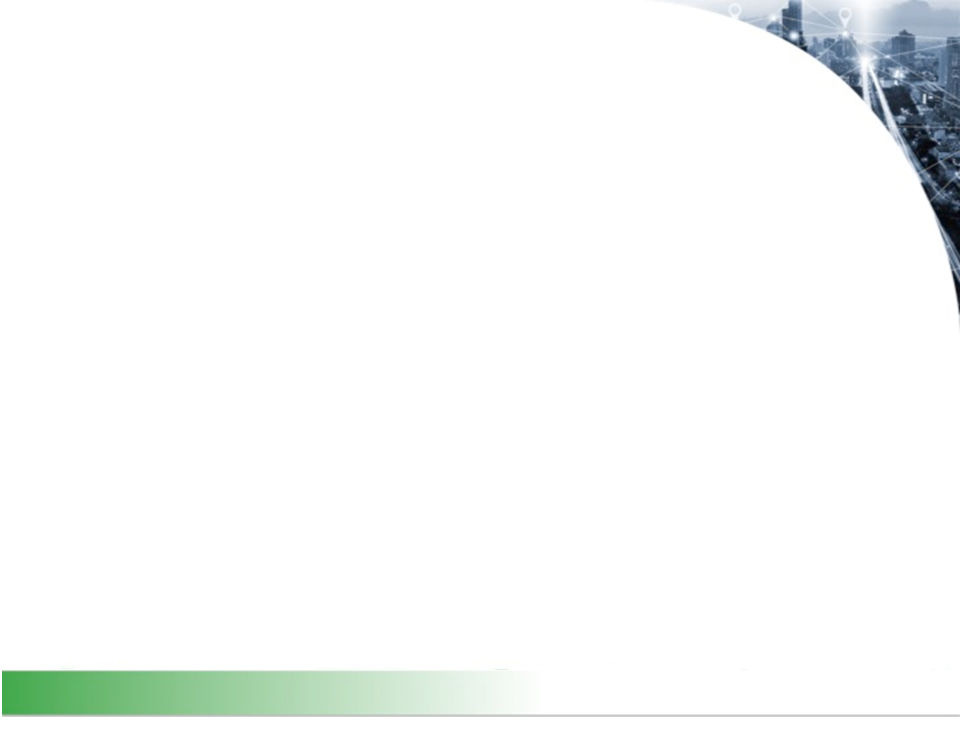 Progress and Status of NCV Certification
201703 Supplementary Exam for 201611

Resulting was completed in April 2017
Remarks are in process and Certification planned to be done by end July 2017
Key challenges experienced

Moderation records had to first be created in select subjects for centres for main exam due to low capture rate at the affected centres in these subjects and thereafter applied  to supplementary
There were some candidates that had centre number changes between main and supplementary
System allowed candidates to be enrolled  for supplementary although they did not meet subminimum pass mark required in the main exam to gain access to the supplementary exam, i.e. only fail a subject in the main exam by 5%
Fewer challenges were experienced on Resulting of supplementary than on the main exam
7
SITA SOC Ltd
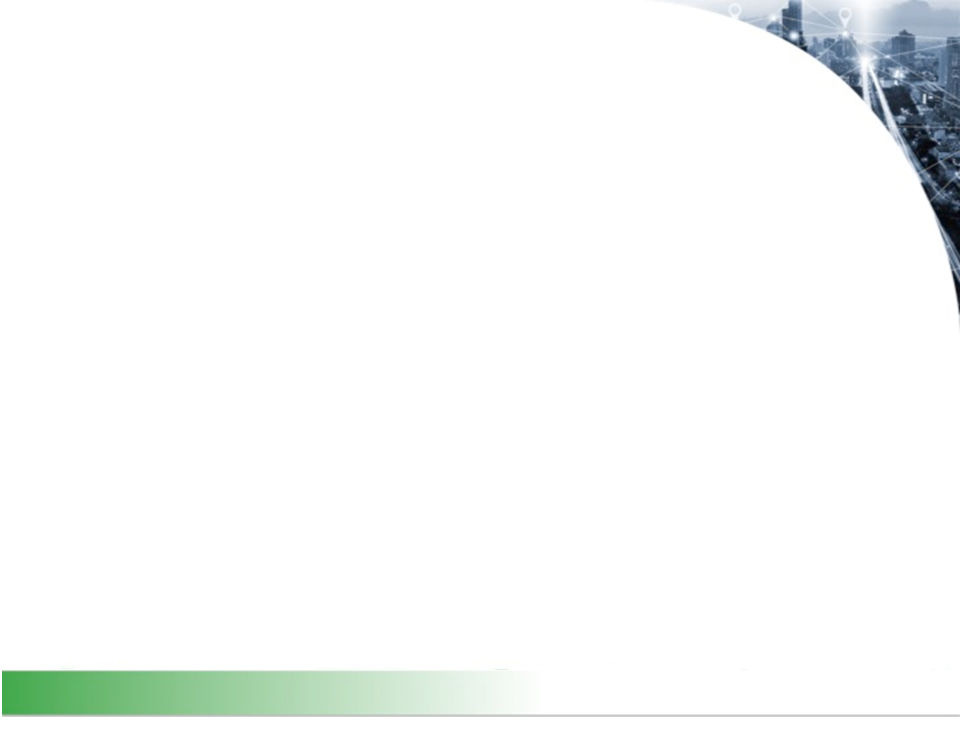 NATED
8
SITA SOC Ltd
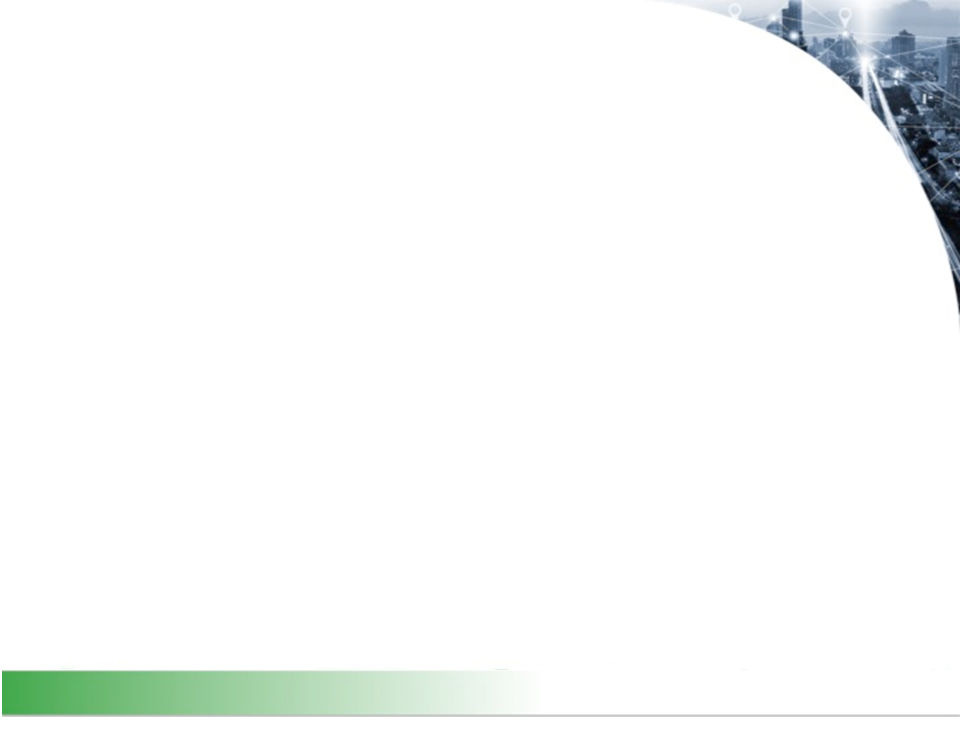 Progress and Status of NATED Certification
201611 (Business Studies, Engineering and NSC Languages)
Standardisation, Statistical Moderation, Resulting  and Certification was completed, ‘mop-up’ to be finalised
System functionality was introduced for the subminimum requirements
Key challenges experienced – similar to NC(V)
Records certified: 54 698 Full & 17 169 Subject certificates issued
No significant system requirements outstanding for Standardisation, Statistical Moderation, Resulting  and Certification
Mop-op (re-marks, mark changes, late marks) to be finalised

201704 (Engineering)
Standardisation, Statistical Moderation, and Resulting was completed.
No significant system requirements outstanding for Standardisation, Statistical Moderation and Resulting

Key challenge experienced
Subminimum indicators were incorrectly set e.g. set for subjects without a term mark component
Overall system process for 201704 Engineering Studies exam cycle had less challenges than the 201611 exam
9
SITA SOC Ltd
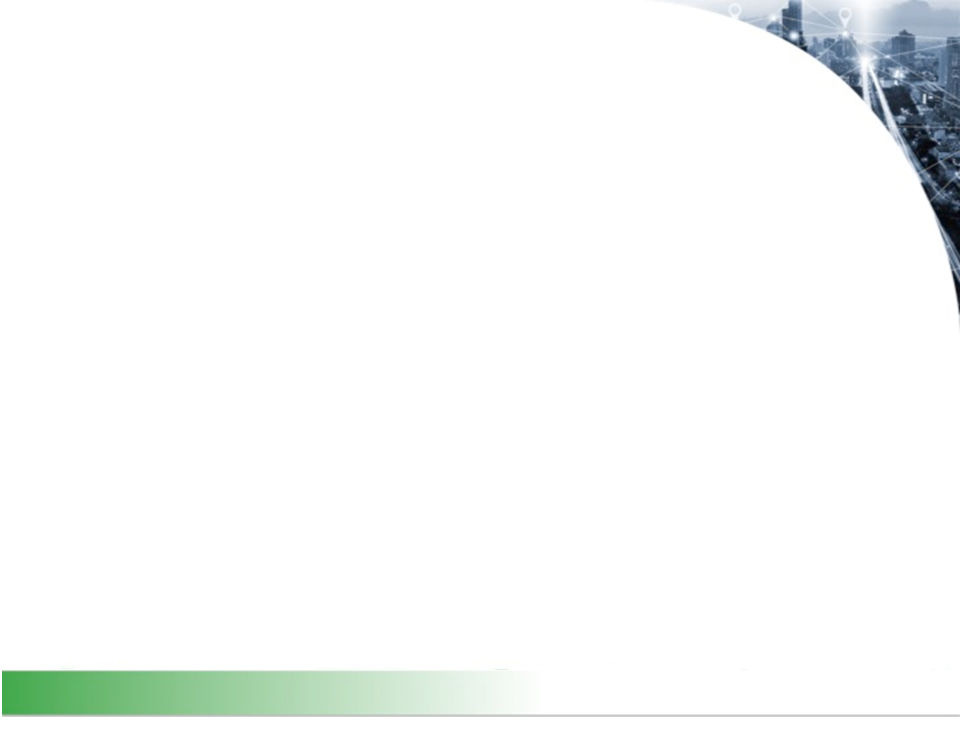 NATED Outstanding Initial Identification
Initial analysis of the outstanding for NATED (201511 to 201608)  and further analysis in progress. Current known outstanding estimate. In a meeting with the DHET DG on 29 May 2017 a decision was taken that the focus will be on the period from 201511 onwards and all other examination cycles will be dealt with on a case by case basis for interim and a project plan will be developed to deal with the cohort of candidates prior to 201511 thereafter.

The following provide an indication of the outstanding candidate records initially identified to date that DHET is currently addressing. These numbers will fluctuate as business rules to identify outstanding are being identified, these numbers will only stabilize once the business rules have been finalized and the impacted candidate records identified based on the finalised rules.





Key Challenges:
Multiple qualification ( Engineering, Business and Business Languages) with multiple exam cycles during year and the business rules applied for certification of previous exams result in business and technical complexity to address outstanding and ‘current exam cycle’ concurrently
Limited system reporting technical functionality to identify and address outstanding. Toolsets that were developed during NCV initiative will be leveraged.
10
SITA SOC Ltd
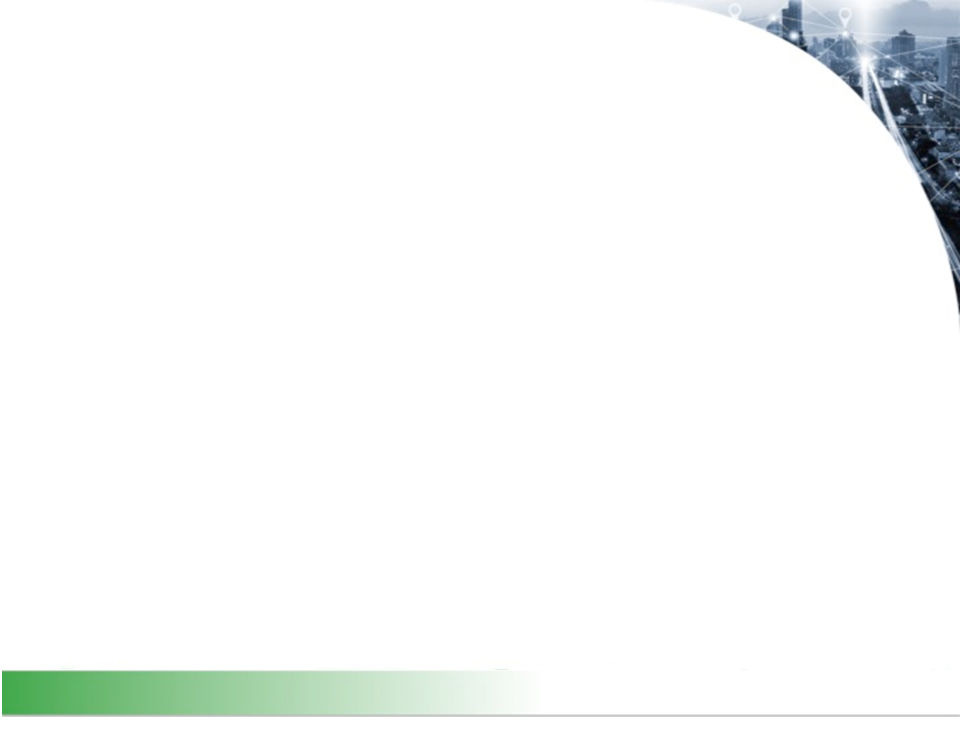 Progress on Service Improvement Initiatives
SOP Developed for a SSMR resulted in less repeat errors in comparison to previous years exam cycles
Continue to develop and augment standard operating procedures (for key processes) and training manuals (foundation and standardization)
Resources were allocated and dedicated to specific function - skills base broadened in “consolidation”
Allocate resources to key functionality areas and commence upskilling – already actioned
2 Senior Developers commenced duties
Recruitment of additional technical officials – 2 officials already recruited and starting 1 March 2017
System functionality developed for users to manage irregularities
Increase user autonomy
Head hunting for DBA underway
Investigate “in-sourcing services” from industry to augment SITA capability
Being done in accordance with registered incidents
Enhance system to address prioritized functionality gaps and embed controls to minimize risk for process execution errors
Release management processes implemented that include decision to deploy software
Weekly meetings between DHET-SITA to monitor delivery progress that is attended by DHET DG & SITA CEO
Strengthen delivery processes including change control
System functionality developed and implemented to “apply condonations”
System functionality developed to determine subminimum indicator inconsistencies
Automation of highly manual processes e.g. condonations
11
SITA SOC Ltd
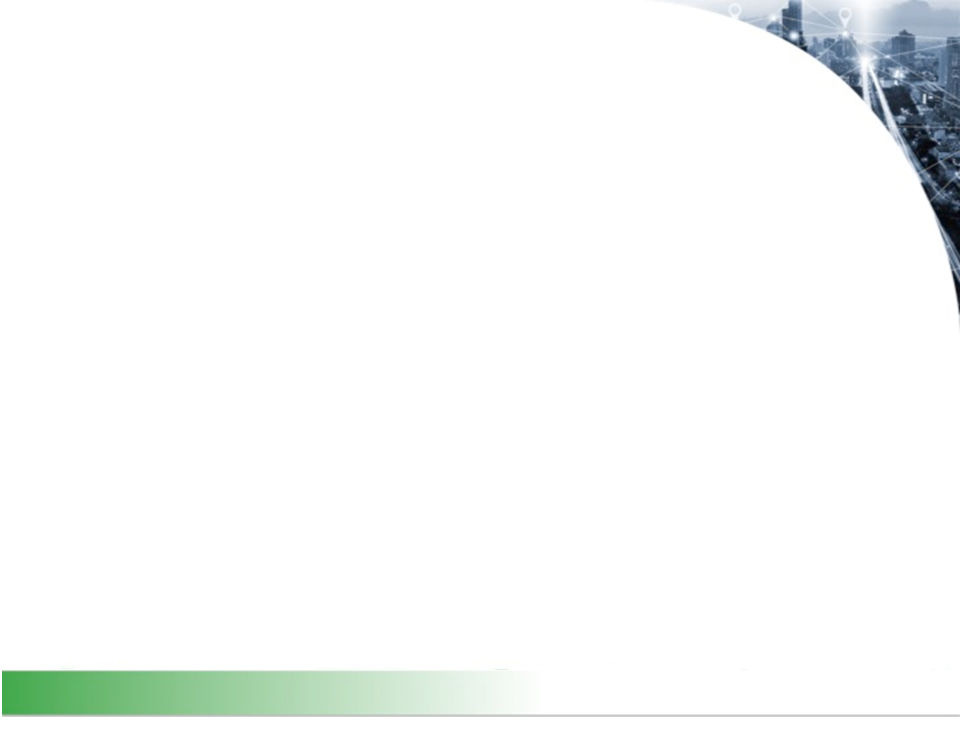 Additional Initiatives to be Undertaken to Improve Service Delivery
Develop web-based system to enable candidates to register and track 	their queries e.g. result and certificates  and enable DHET to manage and 	report more effectively on candidate queries and progress

	Develop set of management information reports to track candidate data 	from enrolment to resulting to certification. These reports will support 	completeness checks on data.

	Develop additional system controls to to address prioritized functionality 	gaps and curb process and system matters

	Continue to develop and augment standard operating procedures (for 	key processes) and training manuals

	Increase user autonomy

	Strengthen delivery processes including change management
12
SITA SOC Ltd
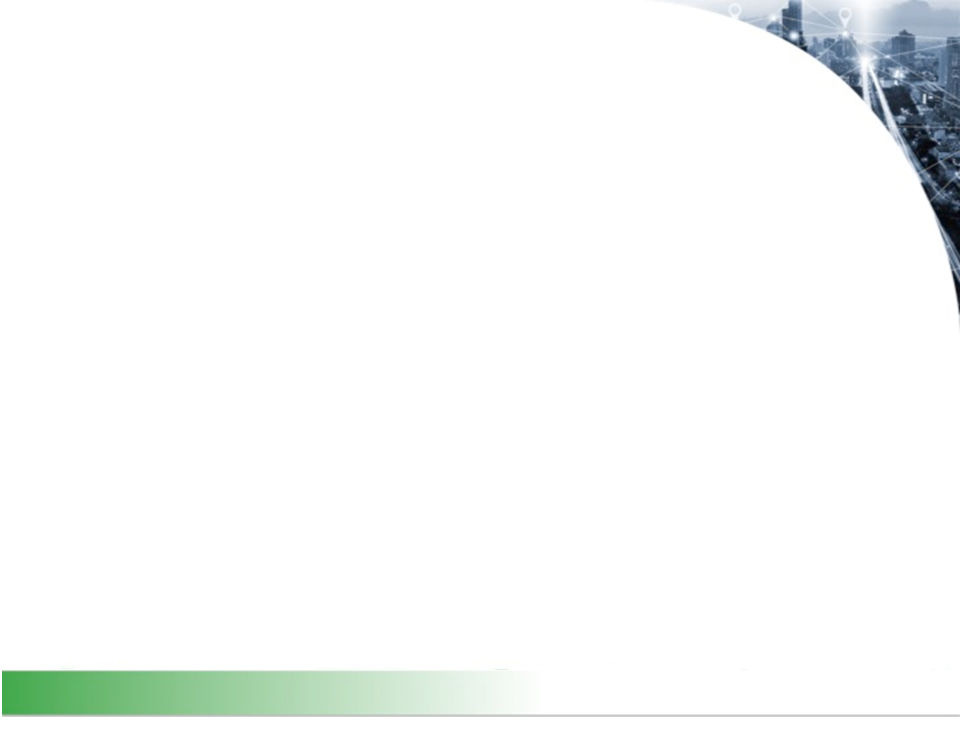 Conclusion
Significant progress has been made on NCV, according to DHET, this is evident in the significant reduction of requests for confirmation of results that they are receiving. The execution of the completeness checks and resolution of matters arising will result in further increased confidence that the outstanding has been addressed.  

Process and System improvement is pivotal to ensure more streamlined standardisation, statistical moderation, resulting and certification processes. 

SITA remains committed to continue supporting Government to improve service delivery through the use of ICT.
13
SITA SOC Ltd
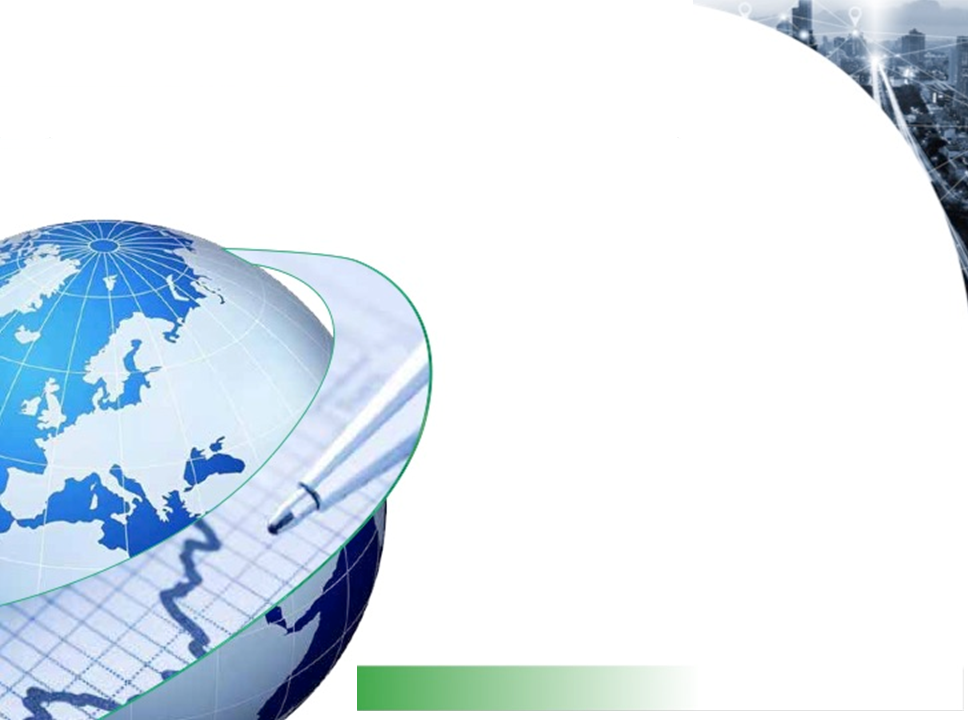 THANK YOU
14
14
SITA SOC Ltd